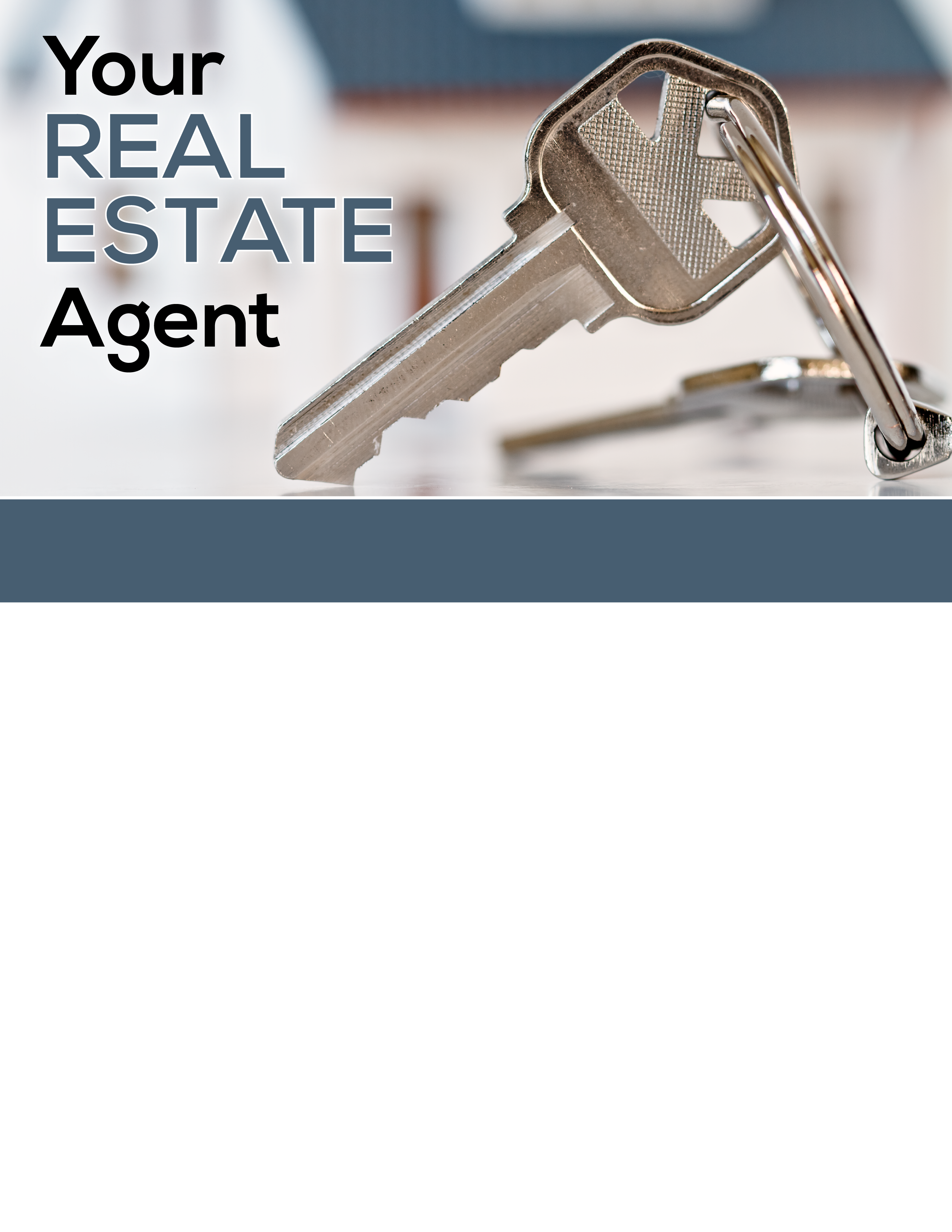 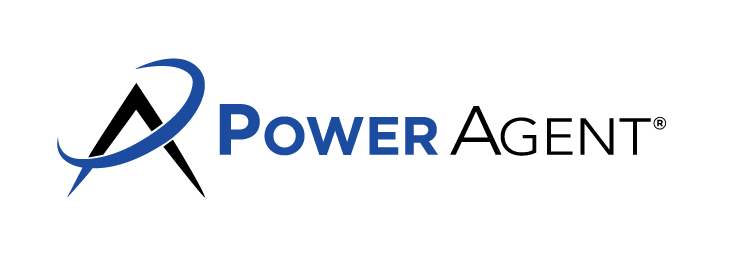 A home is one of the largest and most significant purchases made in life. And while I can help make it a positive experience for you all around, whether buying or selling, there are some other things I can provide that you may not know!
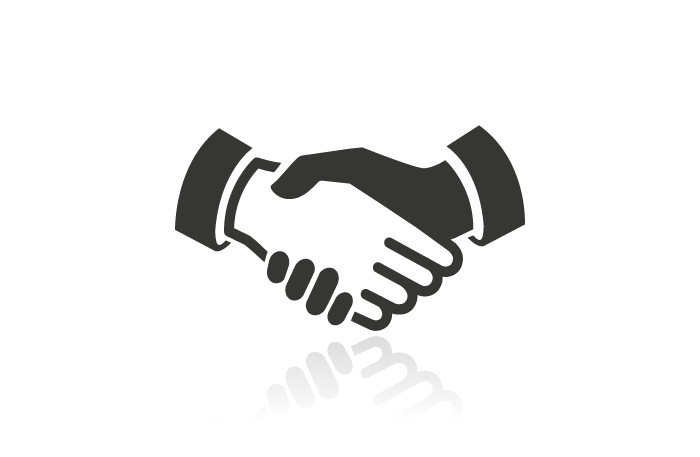 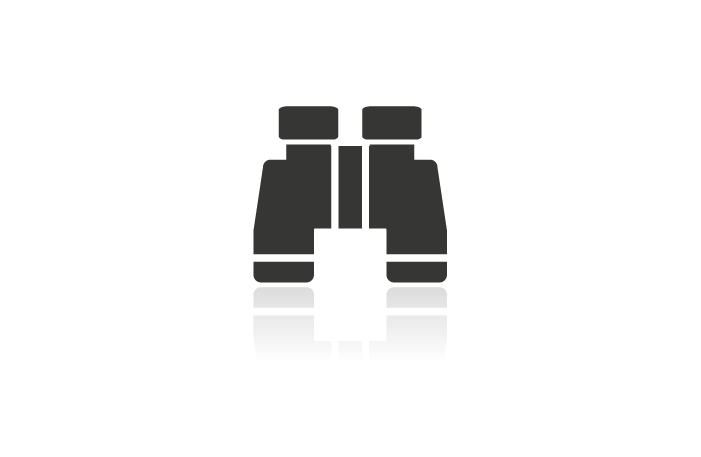 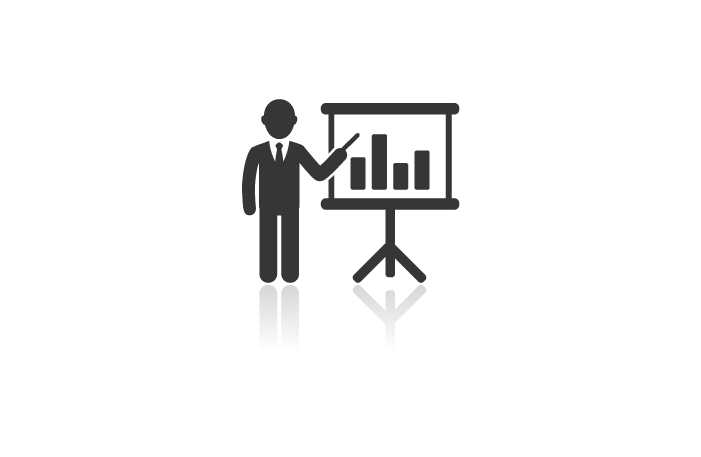 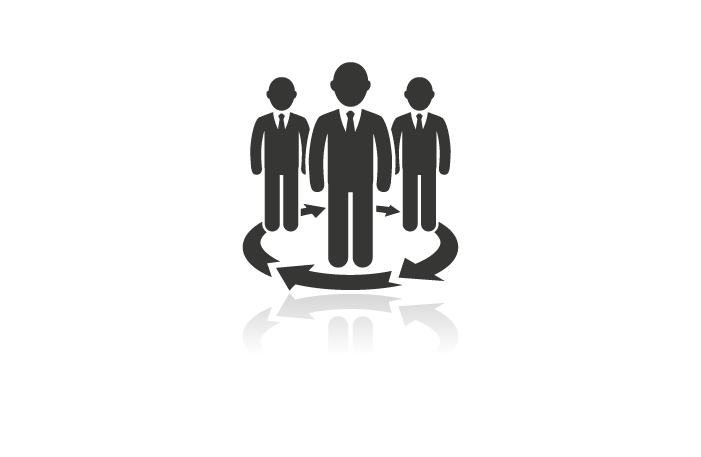 A Smooth Transaction
With exceptional sales and marketing skills, I will negotiate a fair and competitive price for you whether you are buying or selling a home.
Save Time & Energy
From marketing to paperwork and everything between, I will handle the details and hard work so you don’t have to.
Networking
I’ve got a vast list of contacts that includes buyers, sellers, contractors, mortgage pros and other trusted professionals to help in any area you need.
One Stop Shop
I stay on top of trends and news in the industry to keep you informed of the market and answer any questions you may have.
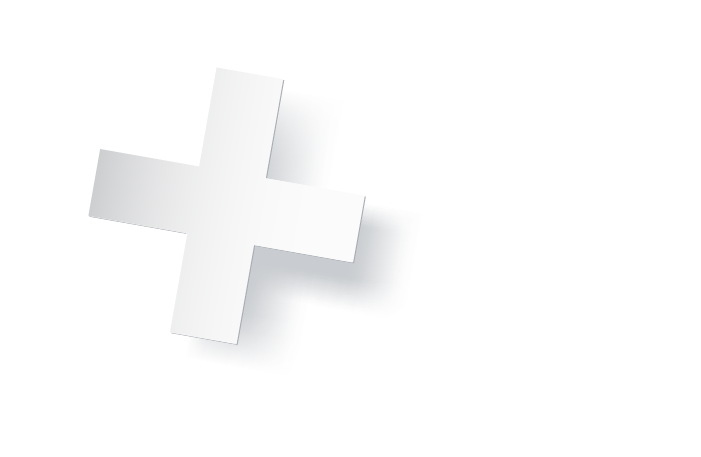 PLUS…I’ll be sure to keep in touch, providing you with information on the industry, or just to let you know I am thinking of you. I am always available for your real estate related needs. What’s more, due to my large network, I can even help you to help your friends and family all over the United States so that they, too, can enjoy a positive experience buying or selling. If you need a referral for an agent outside of our area, just give me a call!
Agent Contact Info / Photo(s) Here.